PROGRAM KERJASAMA
UNIVERSITAS PENDIDIKAN GANESHA
TAHUN 2020
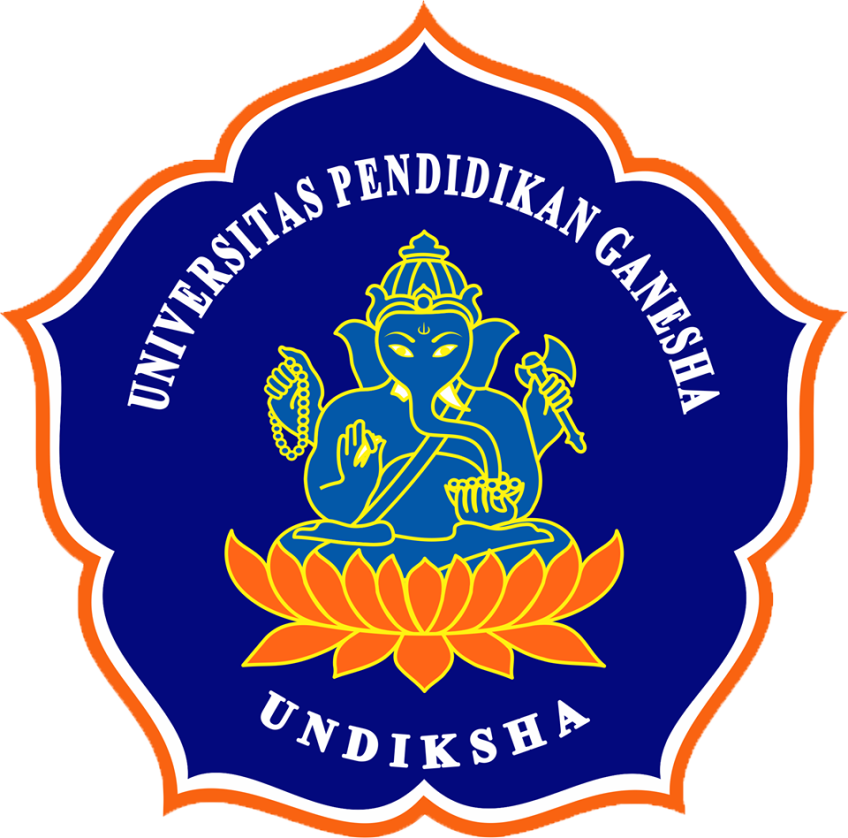 I Wayan Suarnajaya, Ph.D.
Rasional
Peran utama universitas dalam merealisasikan Tri Darma Perguruan Tinggi
Visi perguruan tinggi
 Kebijakan jangka pendek pemimpin perguruan   tinggi.
Dalam rangka mendorong kemajuan atau penguatan suatu perguruan tinggi
Program Akademik

Program Kerjasama / Kolaborasi
Mobility Program (Unggulan)
Realisasi MoU dan MoA
Program mobilitas Dalam Negeri
Program mobilitas Luar Negeri
Program “visiting professors/scholars/teachers”
Joint Publications
Joint Researches
Joint Curriculum
Program Bidang Kerja Sama tahun 2020
1. Kerjasama Undiksha dengan Instansi Pemerintah
Memperlancar kegiatan pengajaran, penelitian lapangan, dan pengabdian masyarakat/kegiatan sosial yang melibatkan masyarakat umum
Peningkatan student body, dengan menjalin kerjasama dengan pemerintah Kabupaten di  luar propinsi Bali.
Program Bidang Kerja Sama tahun 2020
2. Kerjasama Undiksha dengan Universitas Dalam Negeri
Menambah wawasan bidang Akademik. Ilmu Penegtahuan dan Teknologi.
Menambah wawasan tentang kebudayaan nusantara, rasa nasionalisme dan toleransi.
Menjalin persahabatandengan civitas akademika dari universitas lain.
Melakukan aktifitas visiting professors atau scholars antar universitas DN
Melaksanakan penelitian/publikasi kolaboratif
Program Bidang Kerja Sama tahun 2020
3. Kerjasama Undiksha dengan Universitas Luar Negeri
Menambah wawasan bidang Akademik. Ilmu Penegtahuan dan Teknologi tingkat Internasional.
Menjalin persahabatan antar universitas yang  berkolaborasi.
Memahami budaya/cara hidup komunitas yang ada di negara asing dan memperkenalkan udaya Bali dan Indonesia ke dunia internasional
Melakukan visiting professors/lecturers
Melakukan penelitian dan publikasi kolaboratif
PROGRAM PRIORITAS BIDANG KERJASAMA 2020
Program English Speaking and Conversation Class (ICEE)
Mobility Program DN (PERMATA, Credit Transfer, PPL, training/magang dan KKN Kebangsaan
Mobility Program LN (Cultural Camp, Credit Transfer, PPL, PKL, KKN, Shortcourse, dan Magang/training
Persiapan Menuju WCU melalui Program: BIPA, Darmasiswa, Program KNB (Kemitraan Negara Berkembang), Mahasiswa Asing Program Reguler (dari jenjang D3, S1, S2 dan S3), Short Course bidang akademik dan non-akademik, dan training/magang
PROGRAM PRIORITAS BIDANG KERJASAMA 2020
Perbaharui MoU dengan Kabupaten di Bali dan merealisasikan Program
Kerjasama dengan Instansi dan Industri Swasta dan Pemerintah dalam program magang dan perekrutan lulusan
Penguatan Program dengan Instansi Kesehatan (Prodi Kedoktyeran dan Kebidanan)
Penguatan Kerjasama dengan Overseas Adventure and Treasure (Promosi dan praktek berbahasa Asing)
Kursus Bahasa Inggris bagi Mahasiswa dan Dosen
Dukungan Visiting Profesor, Joint Publication, Joint Research and Joint Community Service
Analisis SWOT
*** TERIMA KASIH ***